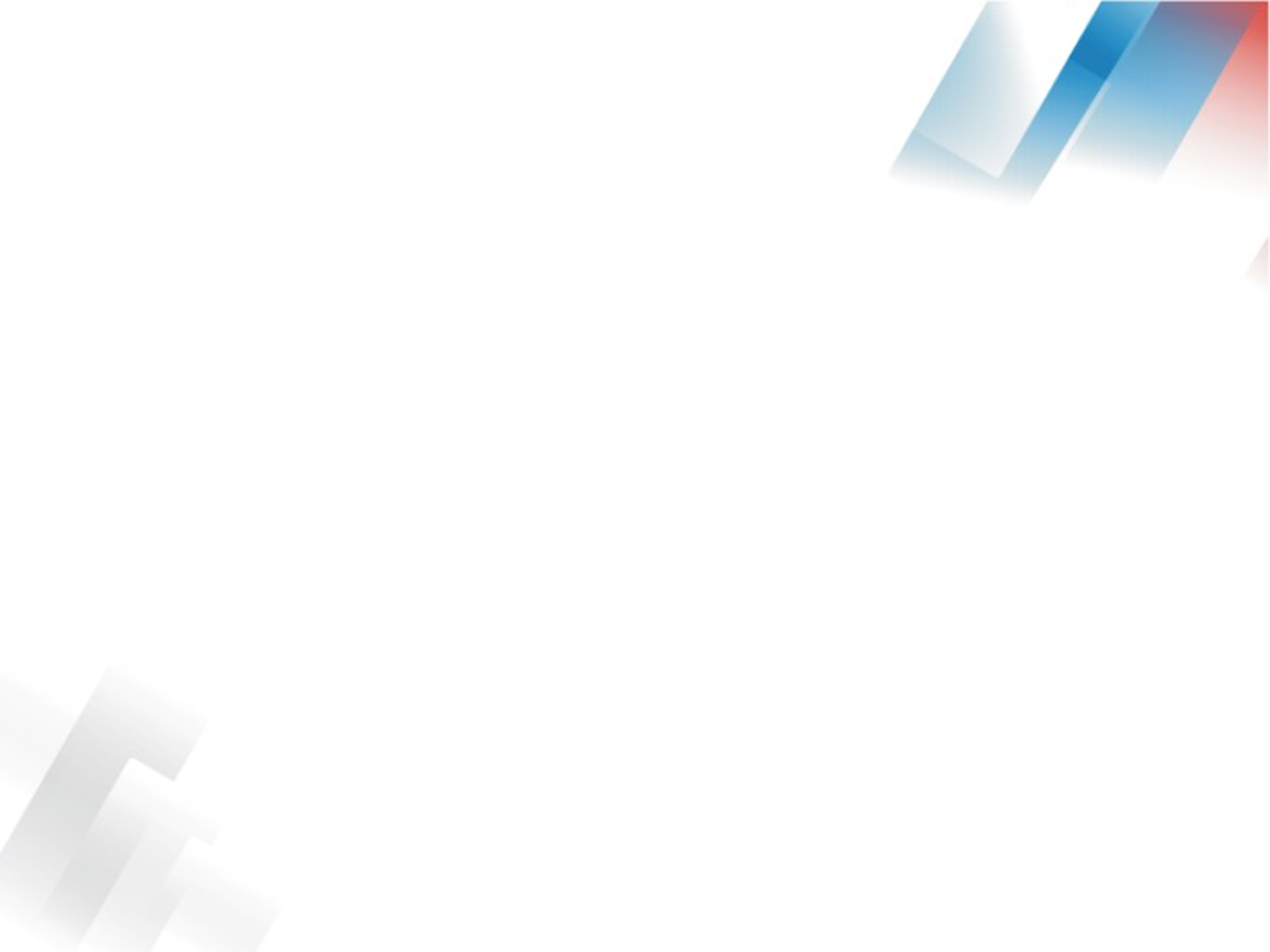 Об итогах проведения муниципального этапа всероссийского олимпиады школьников и подготовке учащихся к региональному этапу всероссийской олимпиады школьников
учитель физической культуры, руководитель ГМО, 
Баева Ирина Викторовна
методист МАУ «Информационно-методический центр»
 Еланцев Андрей Александрович, 
тел. 52-56-70
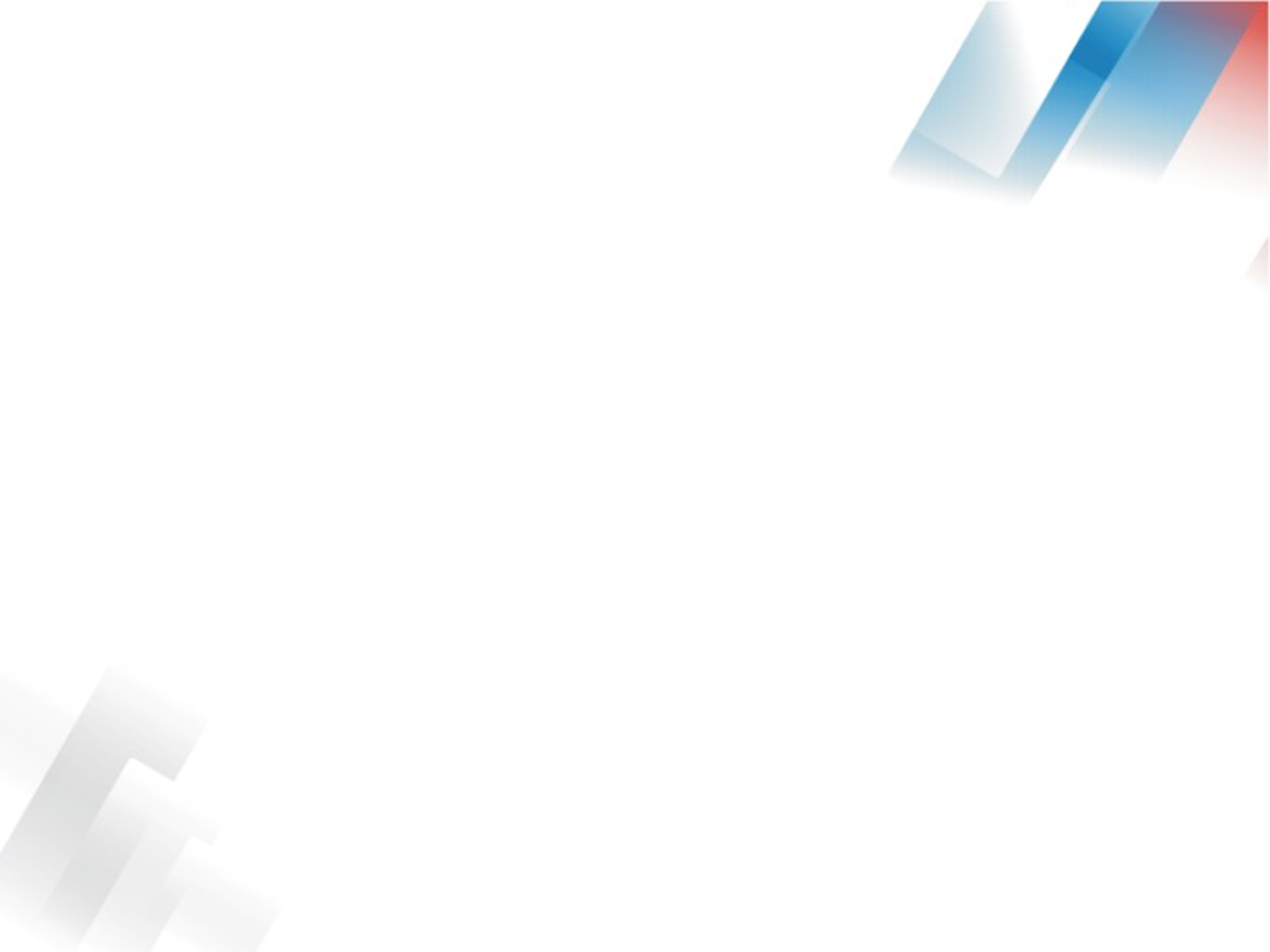 УЧАСТНИКИ МУНИЦИПАЛЬНОГО ЭТАПА
 ВСЕРОССИЙСКОЙ ОЛИМПИАДЫ ШКОЛЬНИКОВ
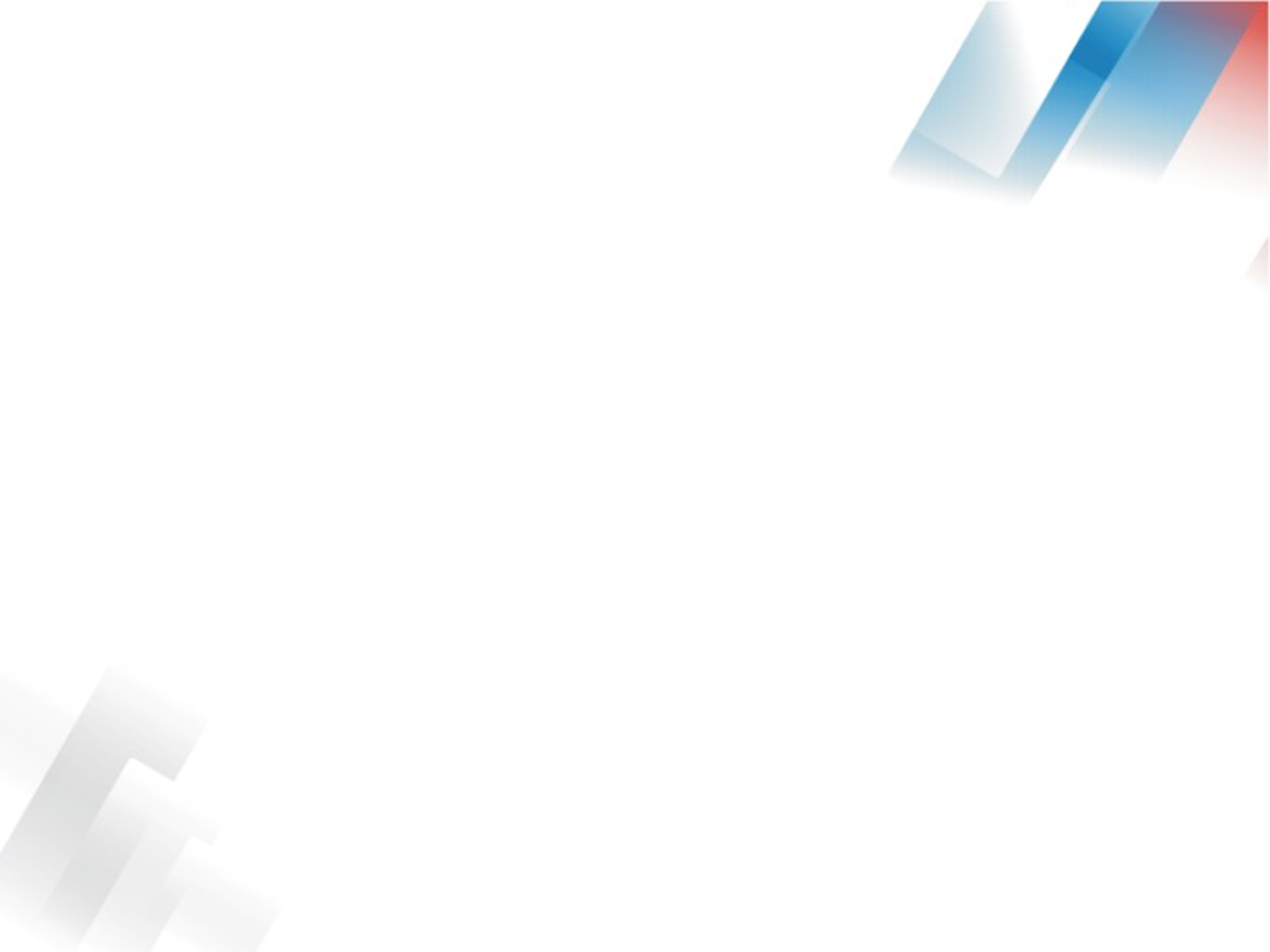 РЕЗУЛЬТАТЫ ВЫПОЛНЕНИЯ ОЛИМПИАДНЫХ ЗАДАНИЙ
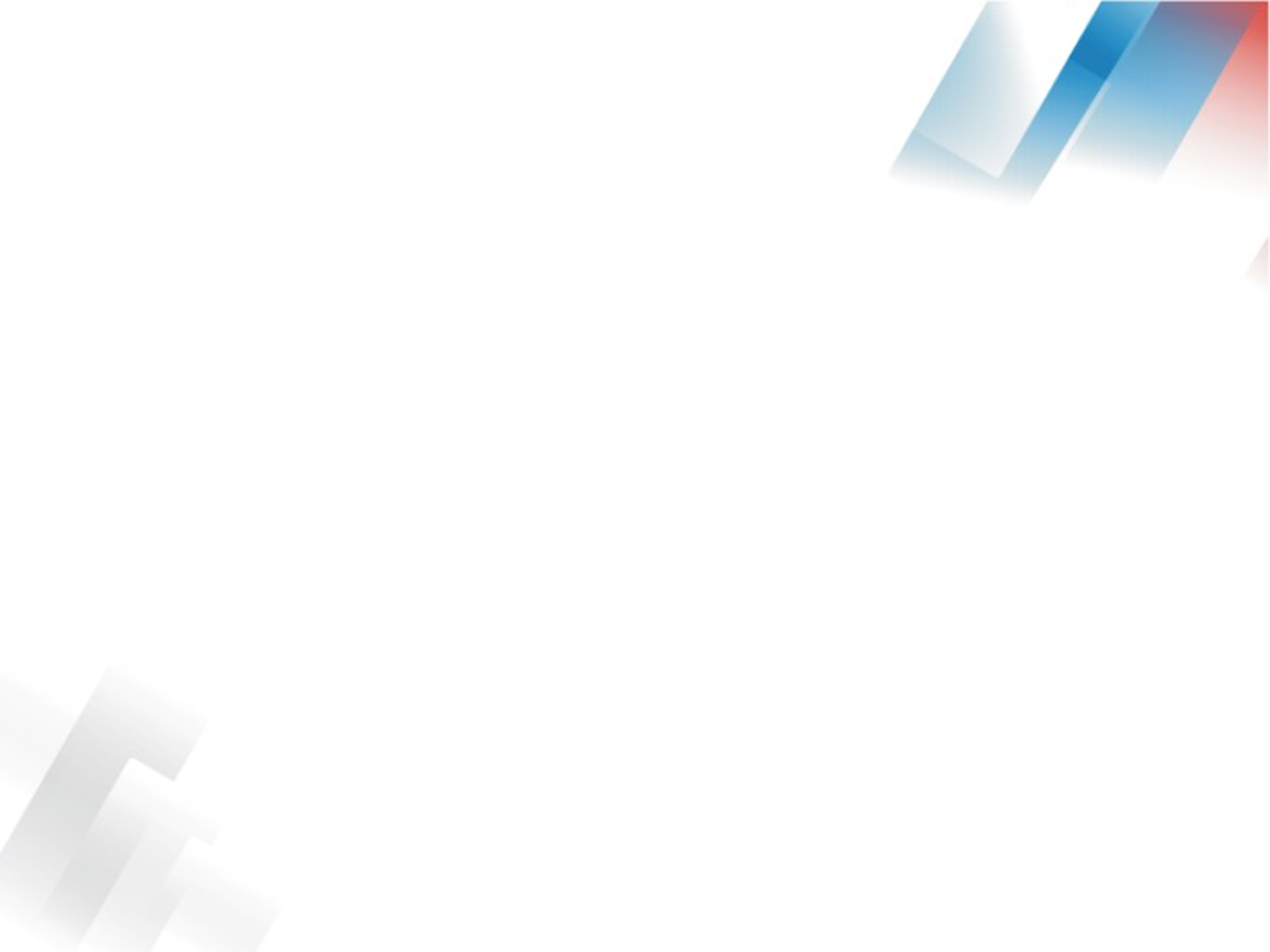 ИТОГИ МУНИЦИПАЛЬНОГО ЭТАПА ВСЕРОССИЙСКОЙ ОЛИМПИАДЫ ШКОЛЬНИКОВ
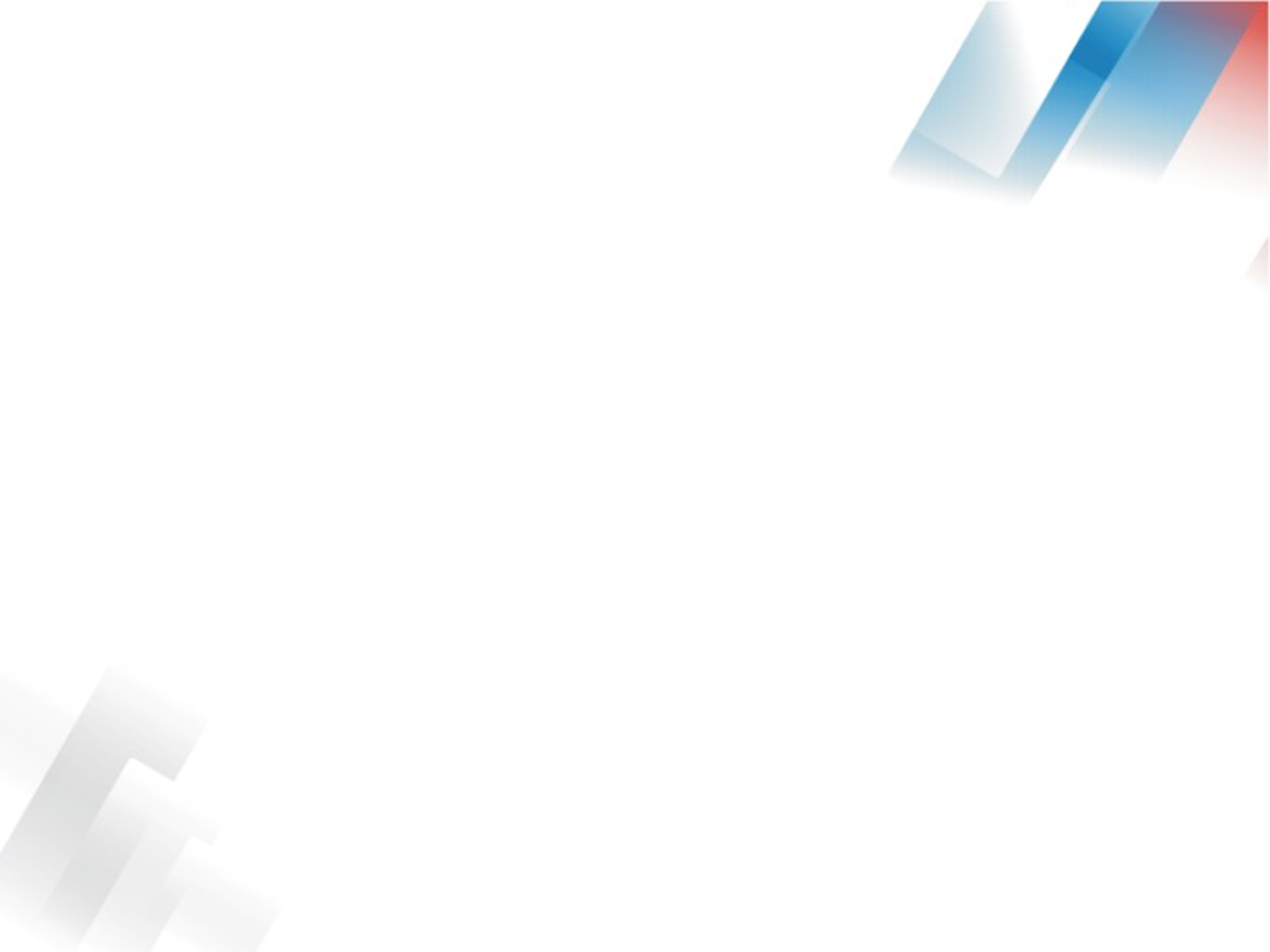 ПРЕДЛОЖЕНИЯ ПО РЕШЕНИЮ ЧЛЕНОВ ЖЮРИ
Проведение практического тура в очном режиме

Заменить этап практического тура «определение азимута»

Внести уточнение в задании: «стрельба из пневматической винтовки» и «метание гранаты»

Присутствие учителя – предметника является нарушением
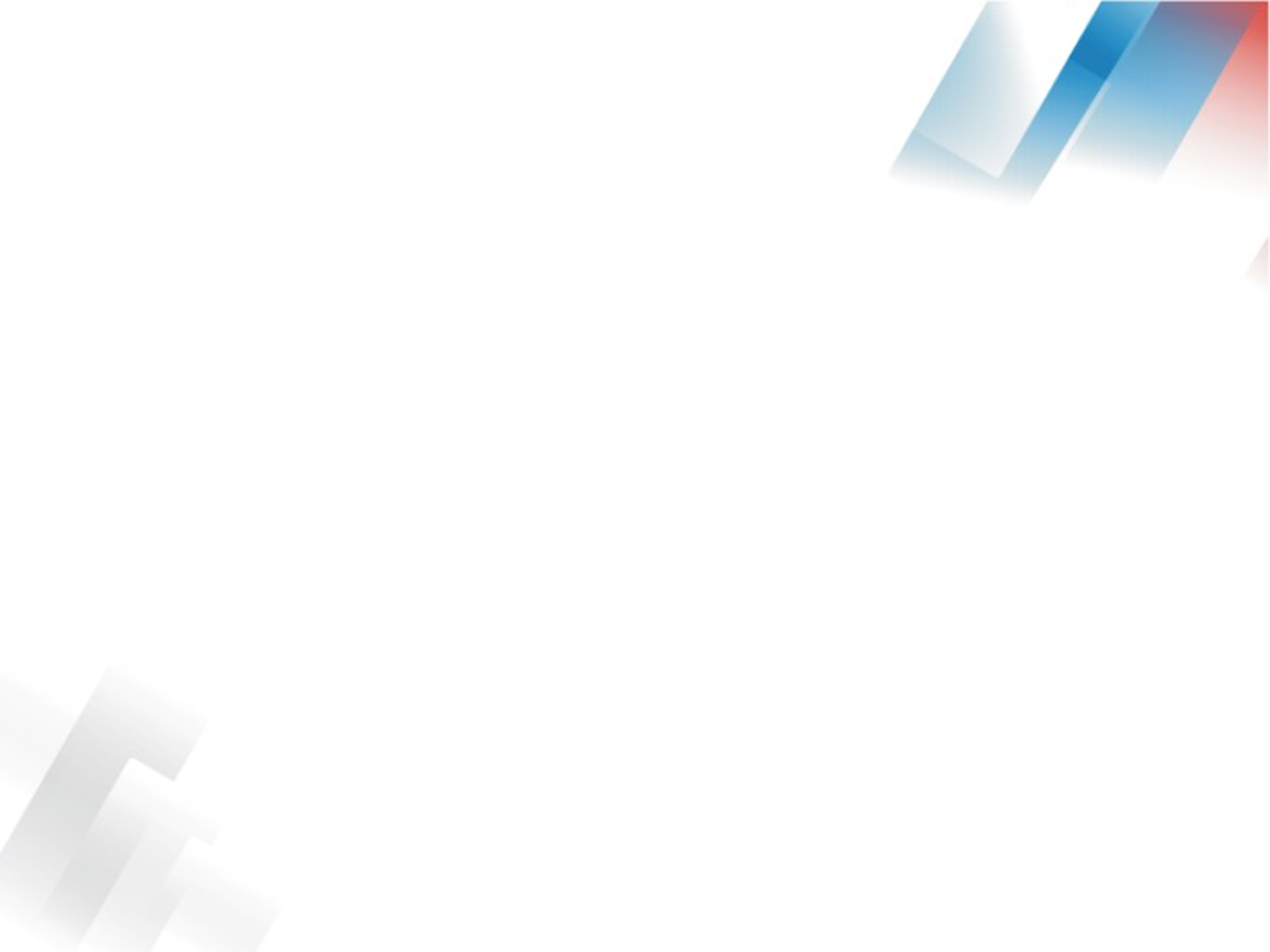 РЕКОМЕНДАЦИИ ПО КАЧЕСТВЕННОЙ ПОДГОТОВКЕ УЧАЩИХСЯ К ВСЕРОССИЙСКОЙ ОЛИМПИАДЕ ШКОЛЬНИКОВ
ИЗУЧЕНИЕ ТЕОРЕТИЧЕСКОЙ ЧАСТИ НА УРОКАХ И ВО ВНЕУРОЧНОЕ ВРЕМЯ
РАЗБОР ОЛИМПИАДНЫХ ЗАДАНИЙ СОВМЕСТНО С УЧАСТНИКАМИ ОЛИМПИАДЫ
АНАЛИЗ ВЫСТУПЛЕНИЯ УЧАСТНИКОВ ОЛИМПИАДЫ
ИЗУЧЕНИЕ МЕТОДИЧЕСКИХ РЕКОМЕНДАЦИЙ ПО ПОДГОТОВКЕ ПРОВЕДЕНИЯ ОЛИМПИАДЫ
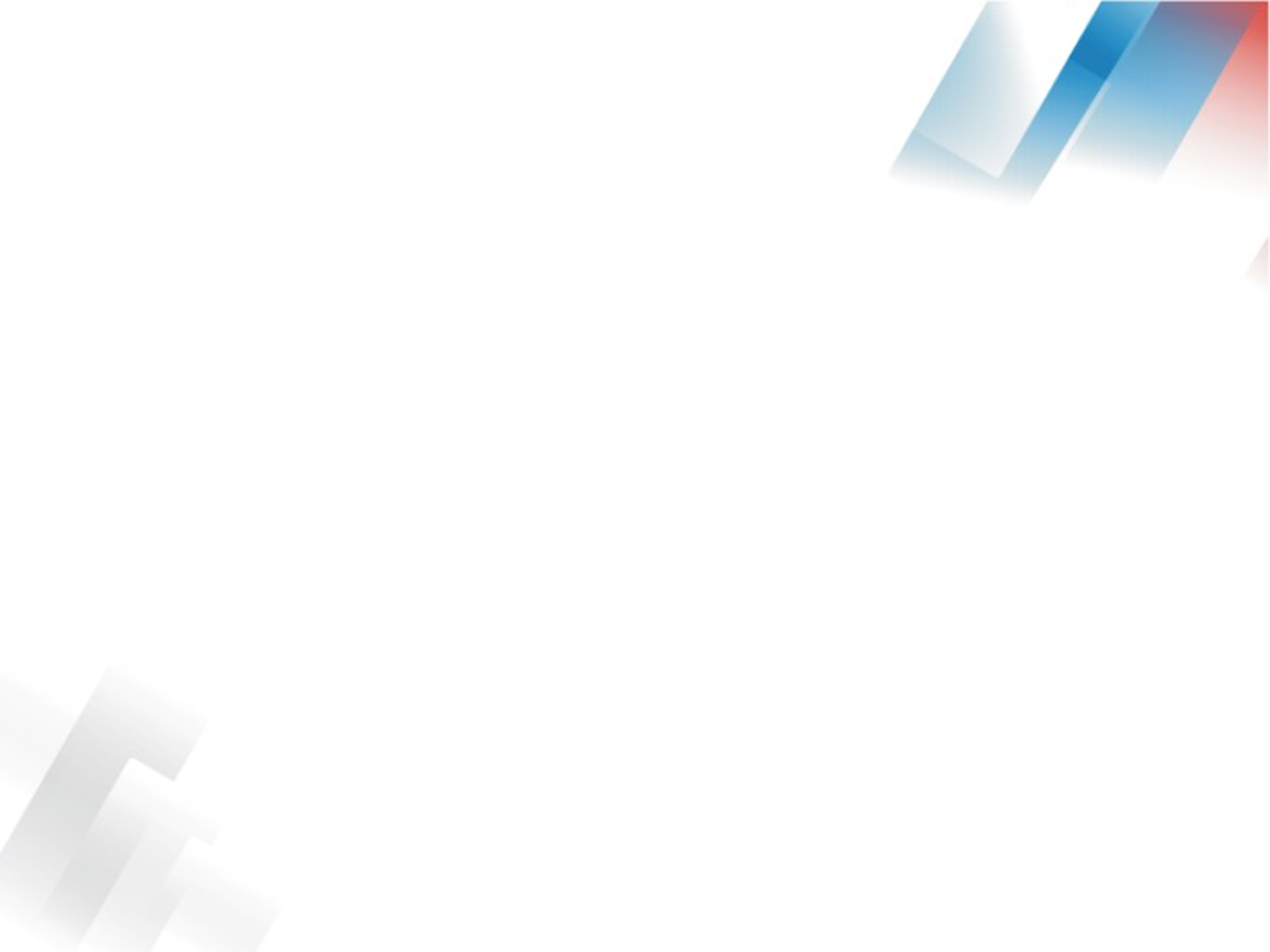 ПО ПОДГОТОВКЕ УЧАЩИХСЯ К РЕГИОНАЛЬНОМУ ЭТАРУ ВСЕРОССИЙСКОЙ ОЛИМПИАДЕ ШКОЛЬНИКОВ
20, 21 января 2021 года 
формат проведения – очный с применением дистанционных технологоий
Место проведения для учащихся общеобразовательных учреждений, подведомственных департаменту образования Администрации города:
БУ «Сургутский государственный педагогический университет»
АНАЛИЗ ПЛАНА ГМО ЗА 1 ПОЛУГОДИЕ 2020/21 УЧЕБНОГО ГОДА
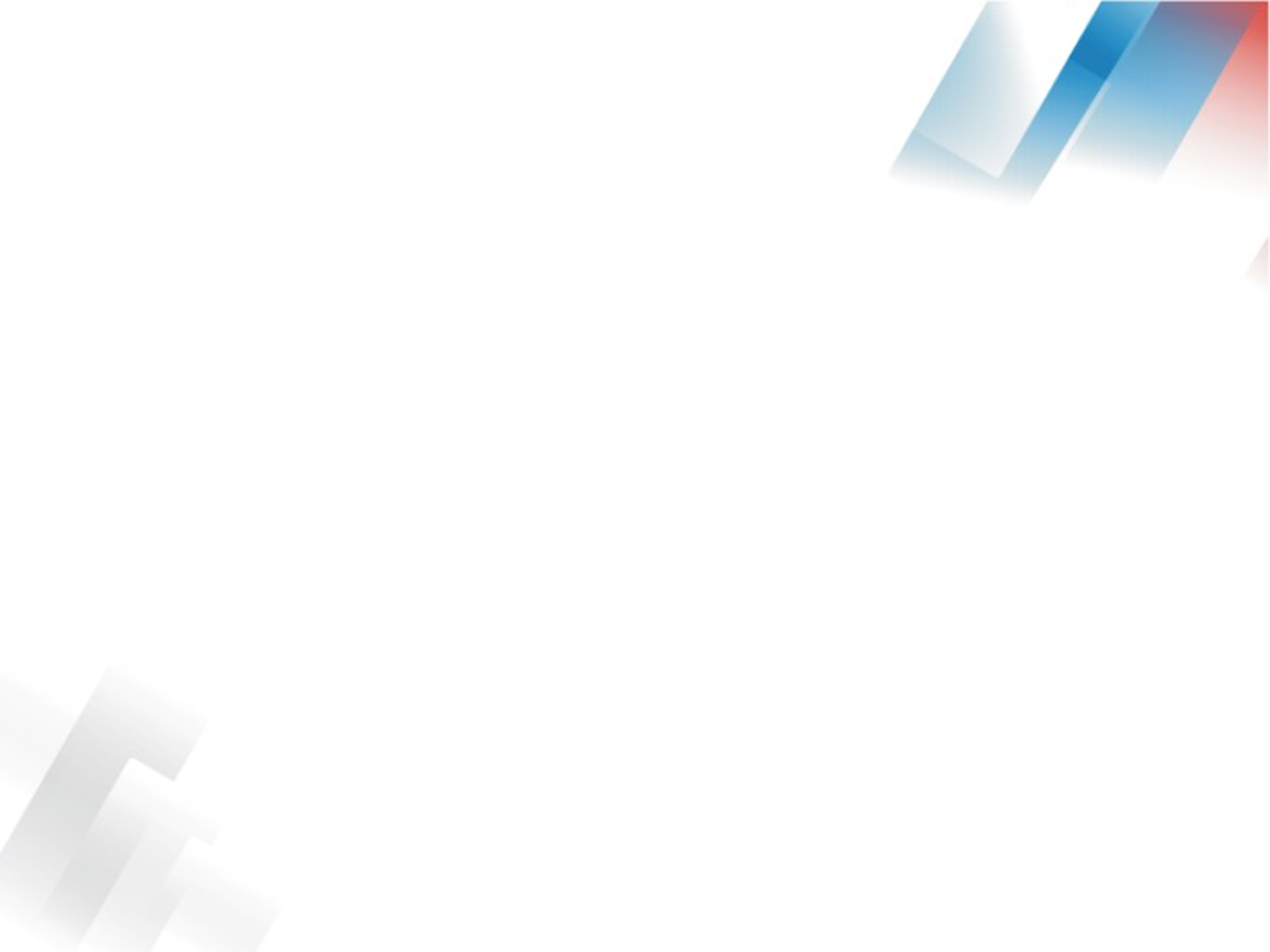 2 ЗАСЕДАНИЯ ГМО
3 ВЕБИНАРА
ШКОЛЬНЫЙ ЭТАП ВОШ
МУНИЦИПАЛЬНЫЙ ЭТАП ВОШ
СОРЕВНОВАНИЯ ПО ЛАЗЕРТАГУ
ПЛАН ГМО НА 2 ПОЛУГОДИЕ 2020/21 УЧЕБНОГО ГОДА
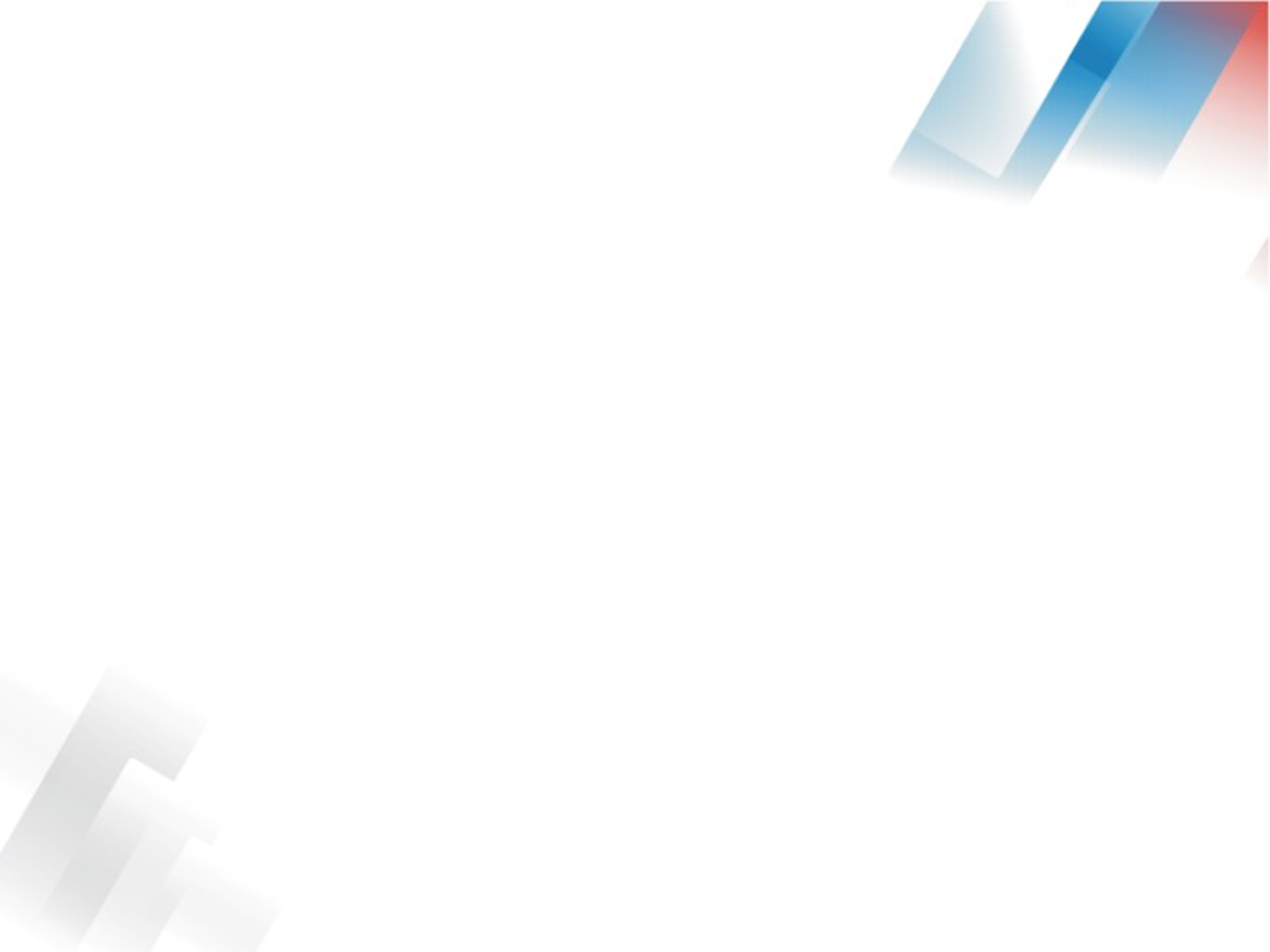 2 ЗАСЕДАНИЯ ГМО
ДИССЕМИНАЦИЯ ОПЫТА
ЭЛЕКТРОННОЕ ПОРТФОЛИО ПЕДАГОГА
РЕГИОНАЛЬНЫЙ ЭТАП ВОШ
СПАРТАКИАДА ДОПРИЗЫВНОЙ МОЛОДЕЖИ «РЕЗЕРВ»
СМОТР СТРОЯ И ПЕСНИ
СОРЕВНОВАНИЯ ПО ПУЛЕВОЙ СТРЕЛЬБЕ
ШКОЛА БЕЗОПАСНОСТИ
ПЛАН ГМО НА 2 ПОЛУГОДИЕ 2020/21 УЧЕБНОГО ГОДА
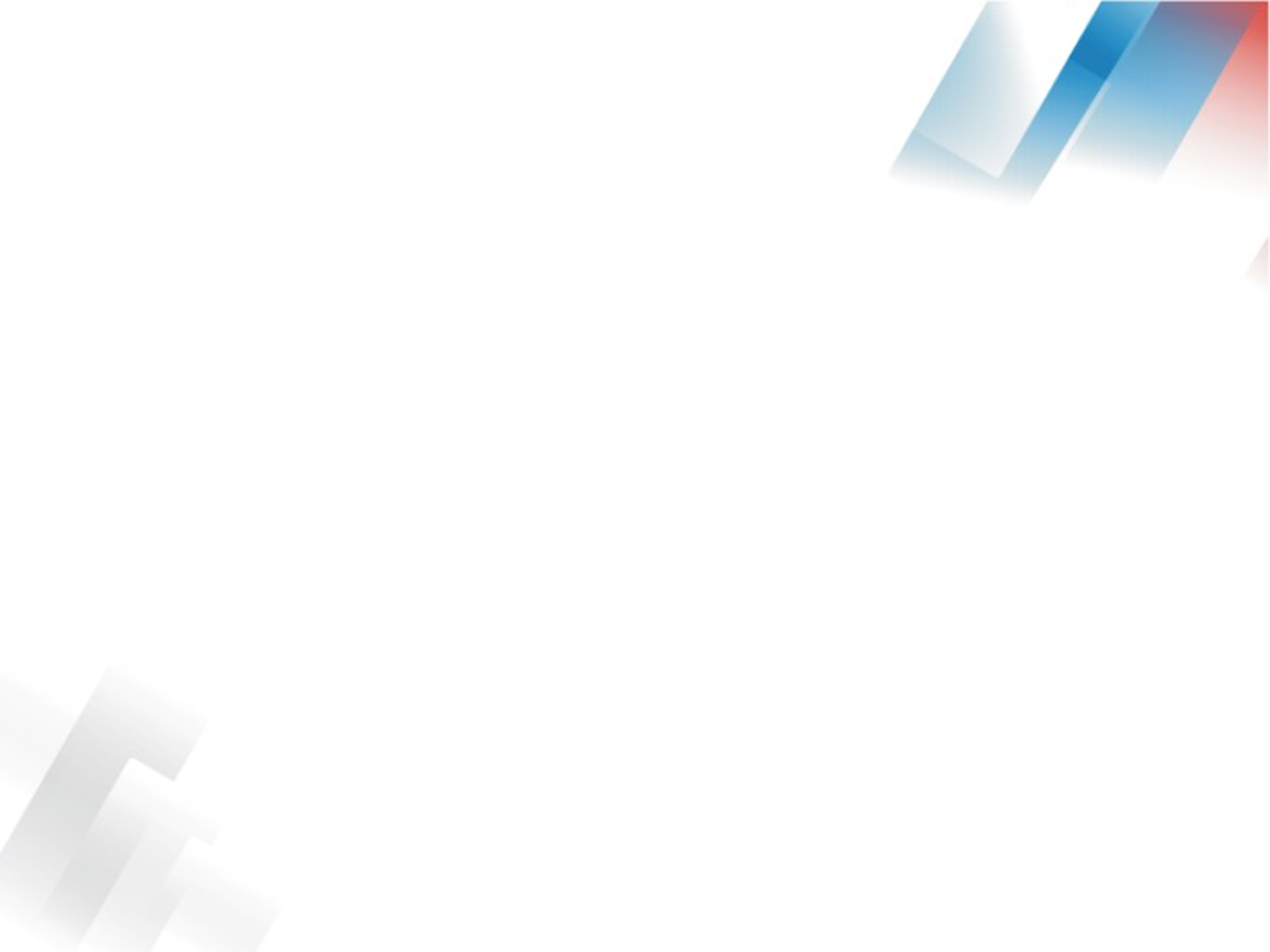 2 ЗАСЕДАНИЯ ГМО
ДИССЕМИНАЦИЯ ОПЫТА
ЭЛЕКТРОННОЕ ПОРТФОЛИО ПЕДАГОГА
РЕГИОНАЛЬНЫЙ ЭТАП ВОШ
СПАРТАКИАДА ДОПРИЗЫВНОЙ МОЛОДЕЖИ «РЕЗЕРВ»
СМОТР СТРОЯ И ПЕСНИ
СОРЕВНОВАНИЯ ПО ПУЛЕВОЙ СТРЕЛЬБЕ
ШКОЛА БЕЗОПАСНОСТИ
МОНИТОРИНГ УЧЕБНО-МАТЕРИАЛЬНОЙ БАЗЫ
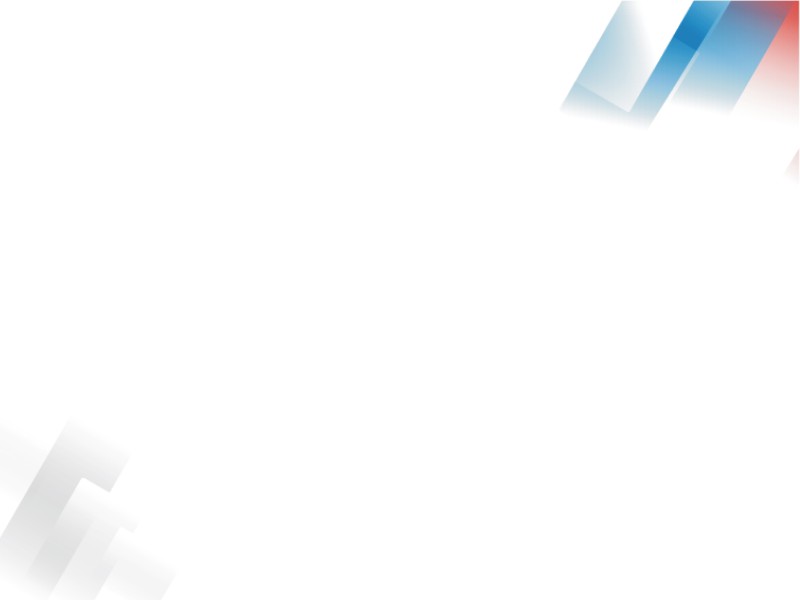 Спасибо за внимание!